Bonjour!
lundi, le vingt-quatre mars
Travail de cloche
Translate into French: Justin read a book. Justin and I said “this is a good book.” Justin and Celine wrote a book which was bad.
[Speaker Notes: é]
Bonjour!
lundi, le vingt-quatre mars

un moment de culture francophone
révision
Pourquoi tombons-nous?
Nous tombons pour apprendre comment se lever.
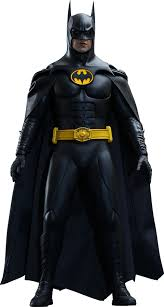 Sommes-nous prêts?

Nous sommes prêts !
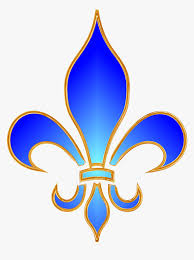 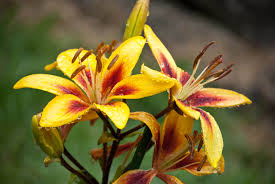 Selon M. Gerson, Le Saint-Amour est le meilleur restaurant à Québec.
Rewrite the following sentences changing the mode to the passé composé, substituting the appropriate direct object and indirect object pronouns, and making any other necessary changes.
Ils donnent deux brioches à la cannelle à sa sœur.

Nous montrons un stylo à Justin et Celine.

Vous écrivez deux lettres à vos profs.

Votre mère lit un conte de fées à Thomas et toi.

Roland et Jean disent des nouvelles intéressantes à Marcel et moi.
Devoirs
Billet de sortie
Translate into French: Justin was reading a book. Marie and Louise were writing a song. My mother and you were telling Bertrand that the pie was ready. Suddenly, Don began singing.
[Speaker Notes: é]